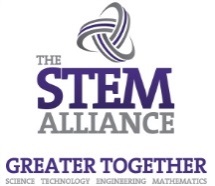 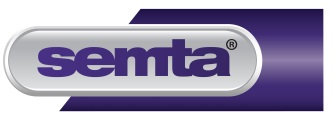 Numeracy Skills
David Martin
City and Islington College
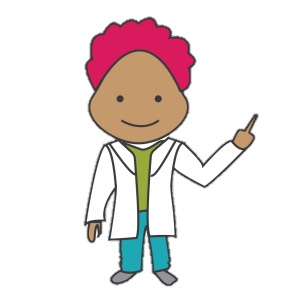 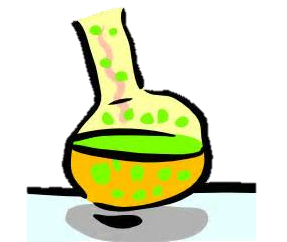 Students Name: …………………………………………………………………..
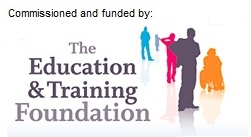 [Speaker Notes: To Print]
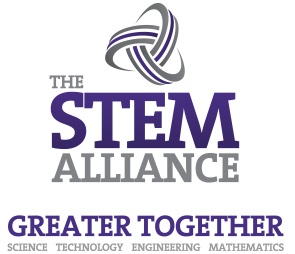 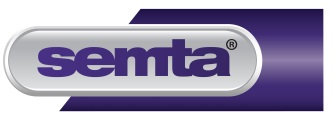 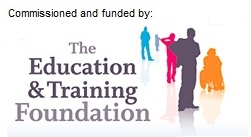 [Speaker Notes: Hidden]
Numeracy 
Skills
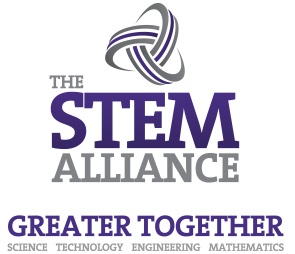 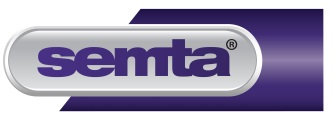 Numeracy Powers and Units

When multiplying powers – the powers are added together

	X2 x  X3  = X5  
 
Solve the following:

X3  x  X5  =
____________________________________________________________________

____________________________________________________________________

Y2  x  Y4  =
____________________________________________________________________

____________________________________________________________________

X4  x  Y5  =
____________________________________________________________________

____________________________________________________________________
 
X  x  X2  =
____________________________________________________________________

____________________________________________________________________

X-3  x  X-2  =
____________________________________________________________________

____________________________________________________________________
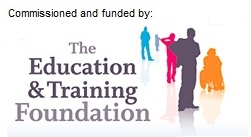 [Speaker Notes: To Print]
Numeracy 
Skills
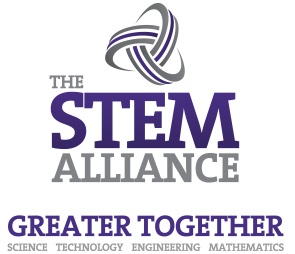 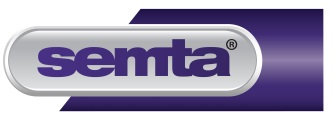 Numeracy Powers and Units

When multiplying powers – the powers are added together

	X2 x  X3  = X5  
 
Solve the following:

X4  x  X-3 =
____________________________________________________________________

____________________________________________________________________


mol dm-3 x mol dm-3  = 
____________________________________________________________________

____________________________________________________________________
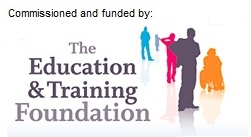 [Speaker Notes: To Print]
Numeracy 
Skills
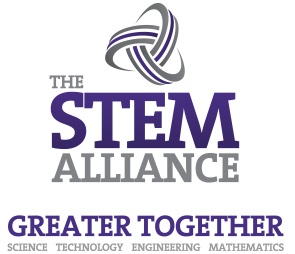 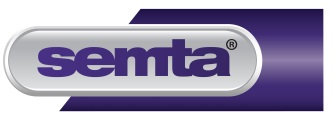 Numeracy Powers and Units

Things that are on the bottom change their sign when they come to the top.

Bring the symbol from the bottom to the top
 
1/X2  = 
____________________________________________________________________



1/(X2 x X3)  =
____________________________________________________________________



1/(X-2 x X-4) = 
____________________________________________________________________



1/(X-3 x X) = 
____________________________________________________________________


1/ (mol dm-3 x mol dm-3) =
___________________________________________________________________



1/ (mol dm-3 x mol dm-3 x mol dm-3) =
____________________________________________________________________
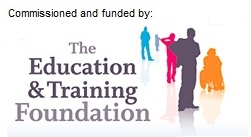 [Speaker Notes: To Print]
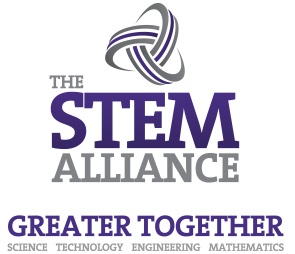 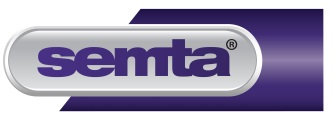 Answers
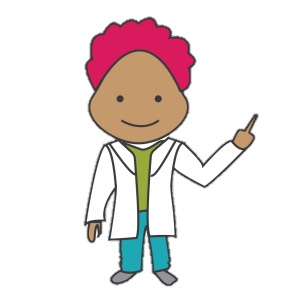 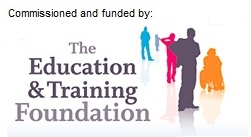 [Speaker Notes: To Print]
Numeracy 
Skills
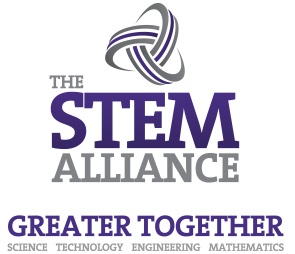 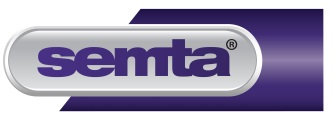 Numeracy Powers and Units

When multiplying powers – the powers are added together

	X2 x  X3  = X5  
 
Solve the following:

X3  x  X5  =  			X3  x  X5  = X8

Y2  x  Y4  =  			Y2  x  Y4  = X6

X4  x  Y5  =  			X4  x  Y5  = X9

X  x  X2  =  			X  x  X2  = X3

X-3  x  X-2  = 			X-3  x  X-2  = X-5

X4  x  X-3 = 			X4  x  X-3 = X

mol dm-3 x mol dm-3  =  		mol dm-3 x mol dm-3  = mol2 dm-6
Answers
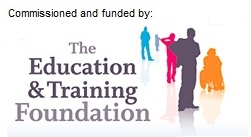 [Speaker Notes: To Print]
Numeracy 
Skills
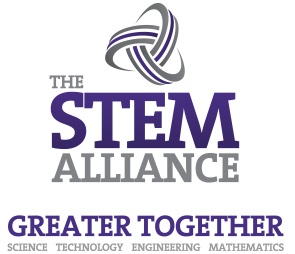 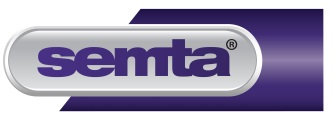 Numeracy Powers and Units

Things that are on the bottom change their sign when they come to the top.

Bring the symbol from the bottom to the top
 
1/X2  = 		1/X2  = X-2


1/(X2 x X3)  = 	1/(X2 x X3)  = X-5


1/(X-2 x X-4) =  	1/(X-2 x X-4) = X6


1/(X-3 x X) = 		1/(X-3 x X) = X2


1/ (mol dm-3 x mol dm-3) = 	1/ (mol dm-3 x mol dm-3) = mol-2 dm+6


1/ (mol dm-3 x mol dm-3 x mol dm-3) = 1/ (mol dm-3 x mol dm-3 x mol dm-3) = mol-3 dm+9
Answers
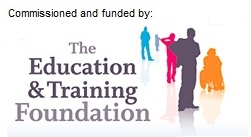 [Speaker Notes: To Print]
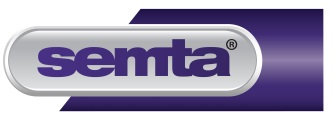 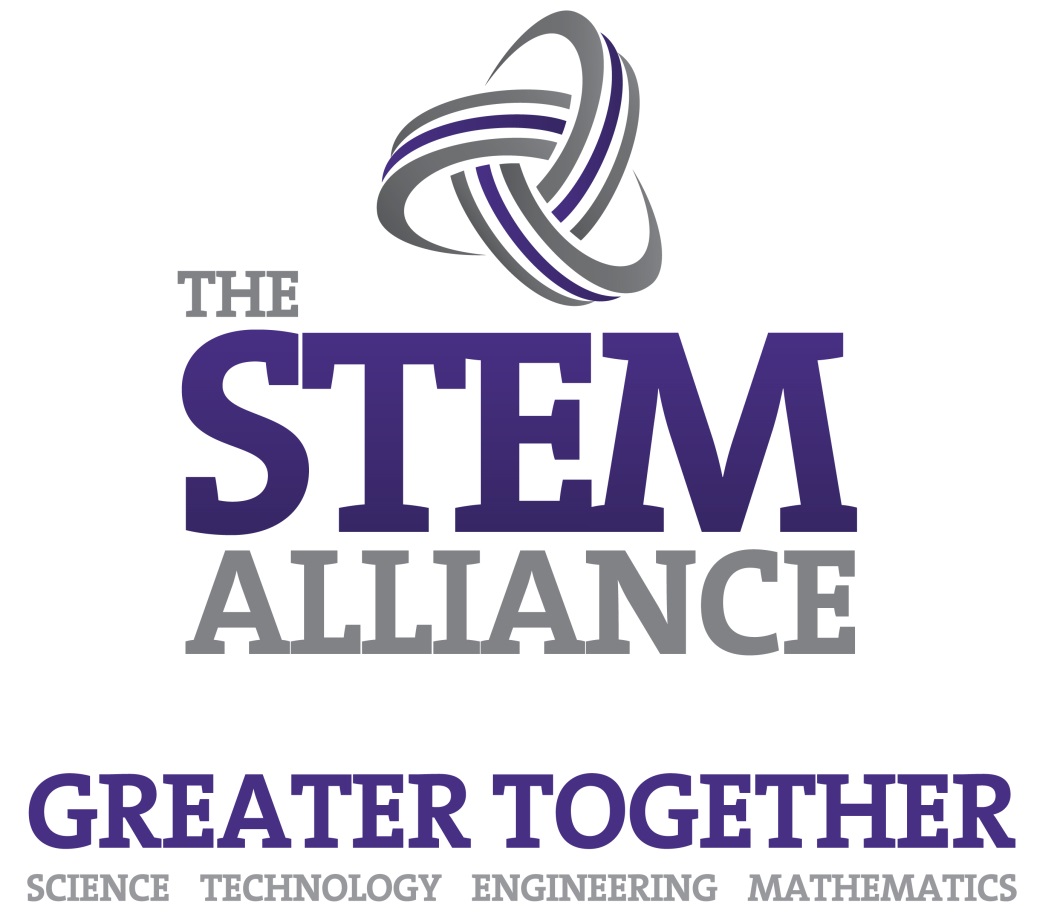 For further information please contact The STEM Alliance enquiries@STEMalliance.uk or visit www.STEMalliance.uk
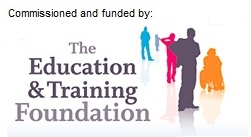